Tillgänglighet 2.0: interna system
Andreas Cederbom
Andreas.cederbom@funka.comTwitter: @cederbomarn
Vad vi ska prata om
Lagar och regler
Användarnas perspektiv
Interna system idag
Upphandling
Trender
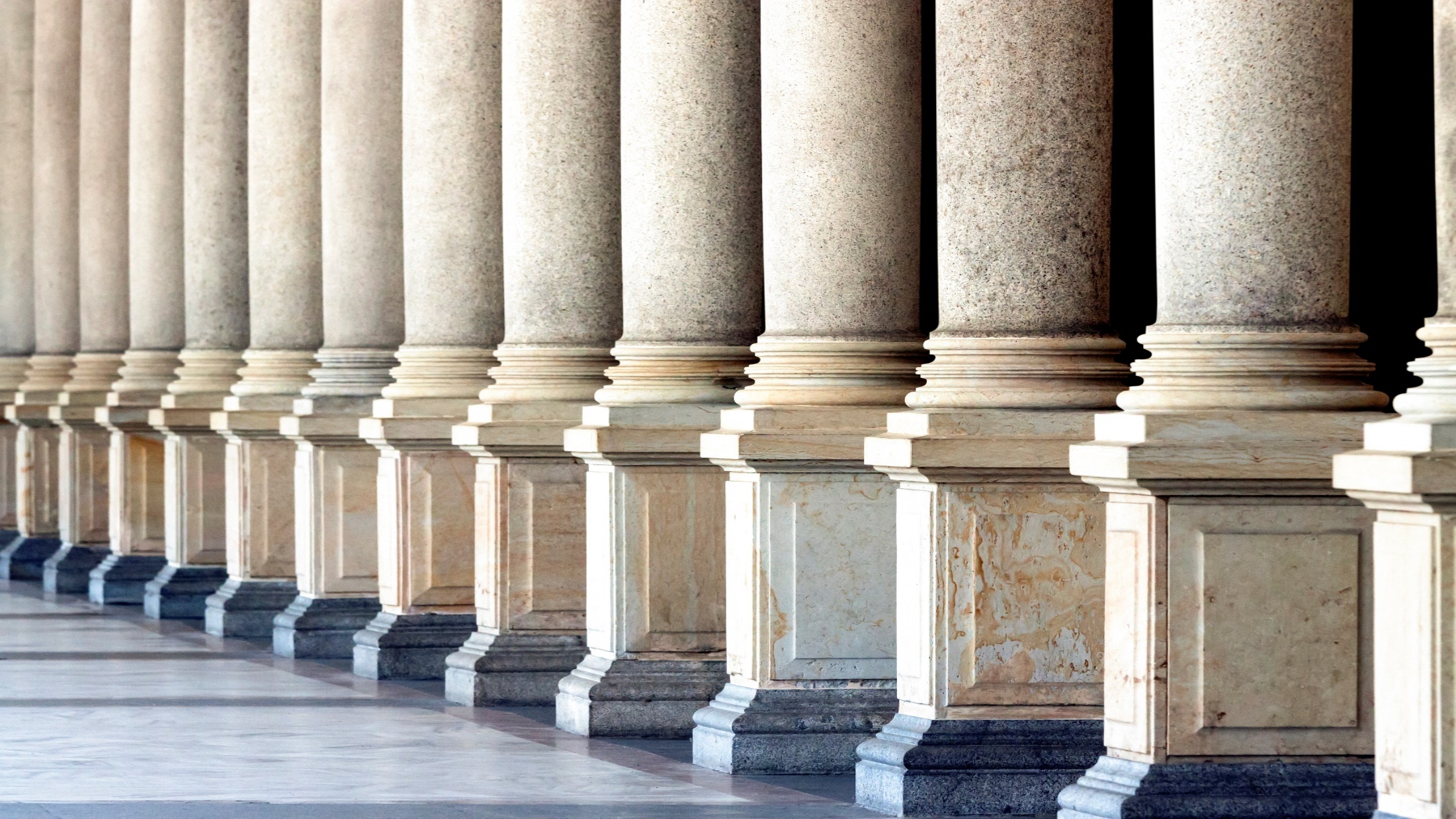 Lagar och regler
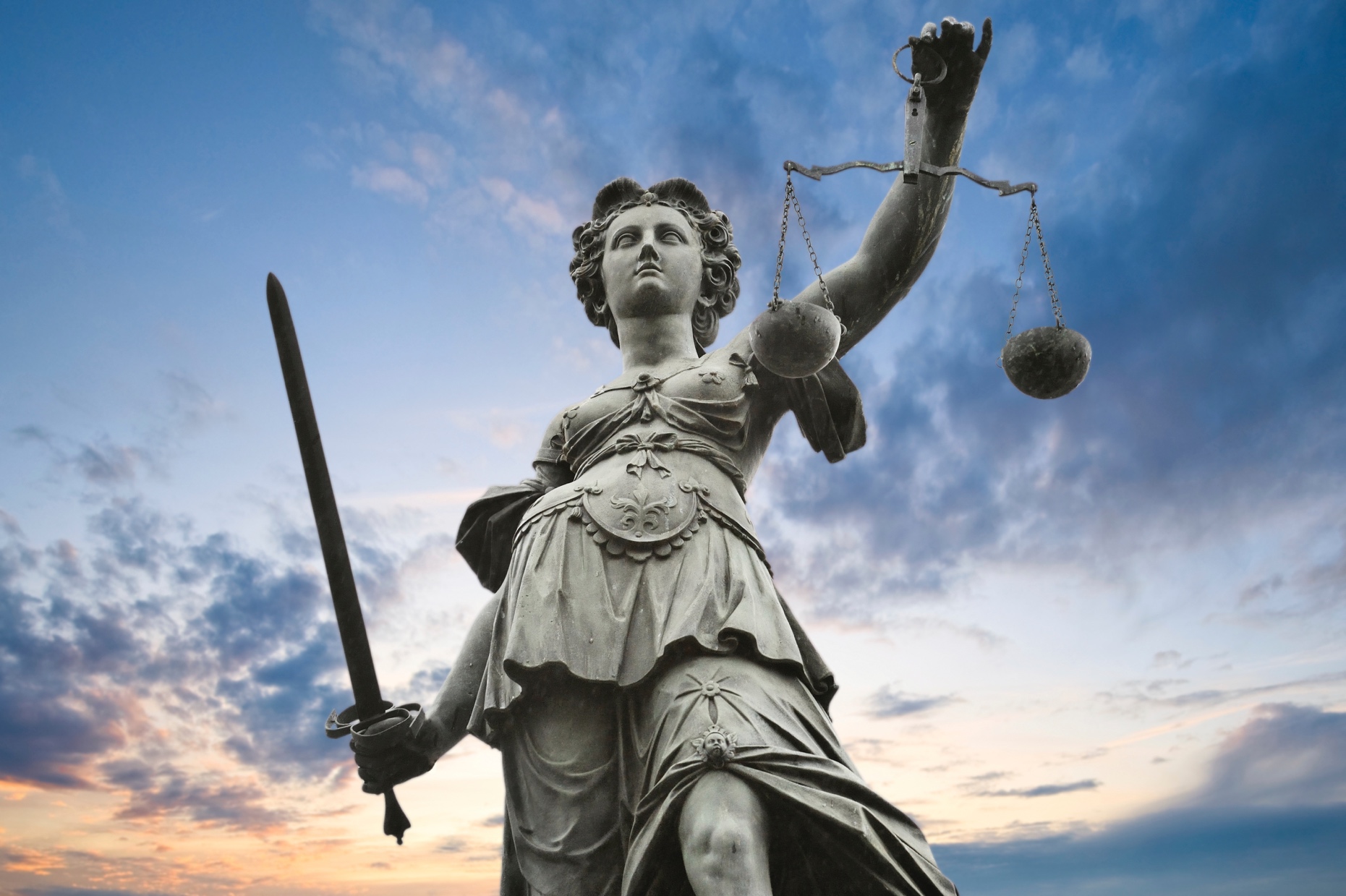 Diskrimineringslagen
Diskrimineringslag (2008:567)
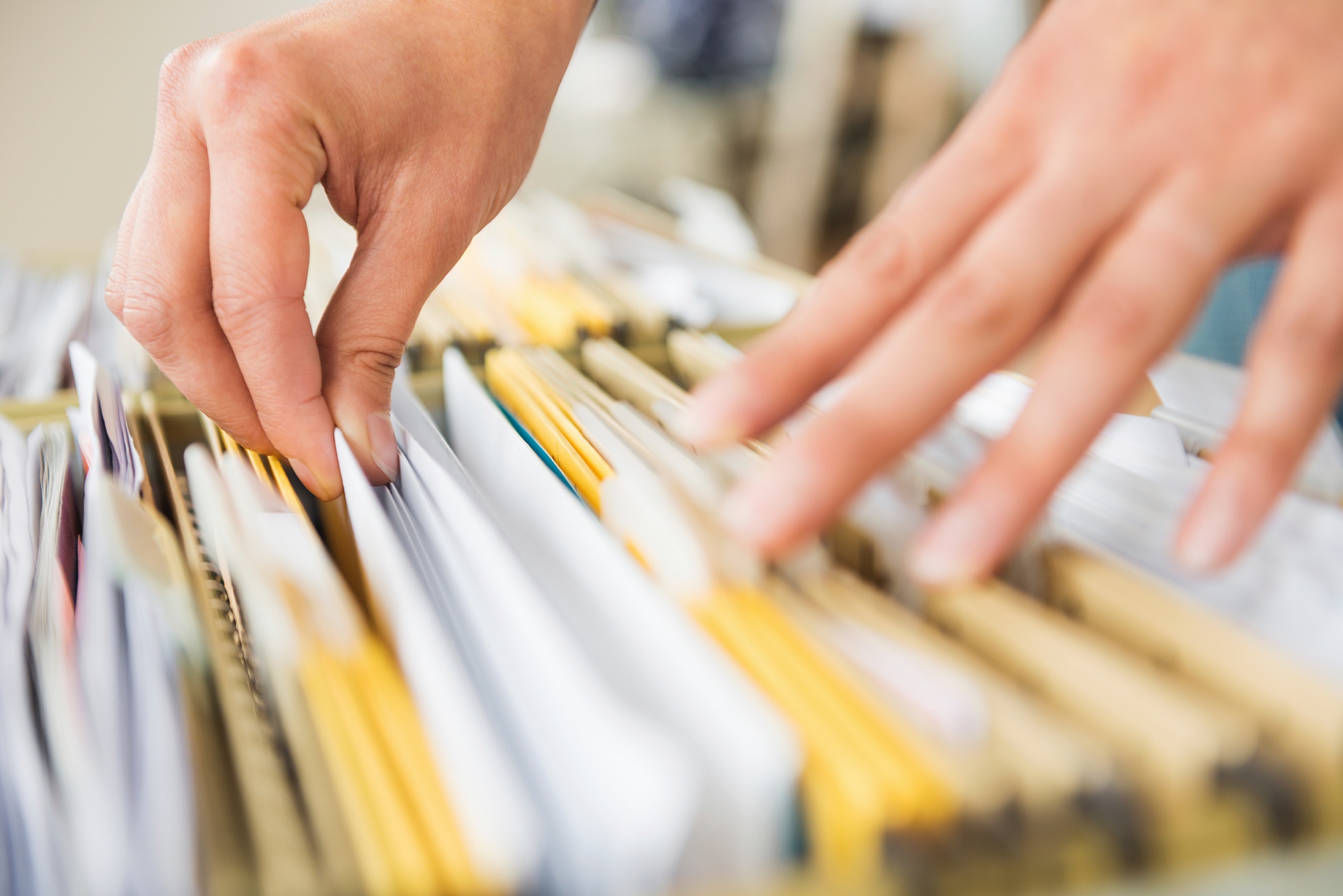 EN 301 549: Accessibility requirements for procurement of ICT products and services in Europe
EN 301 549 (pdf 639 kb)
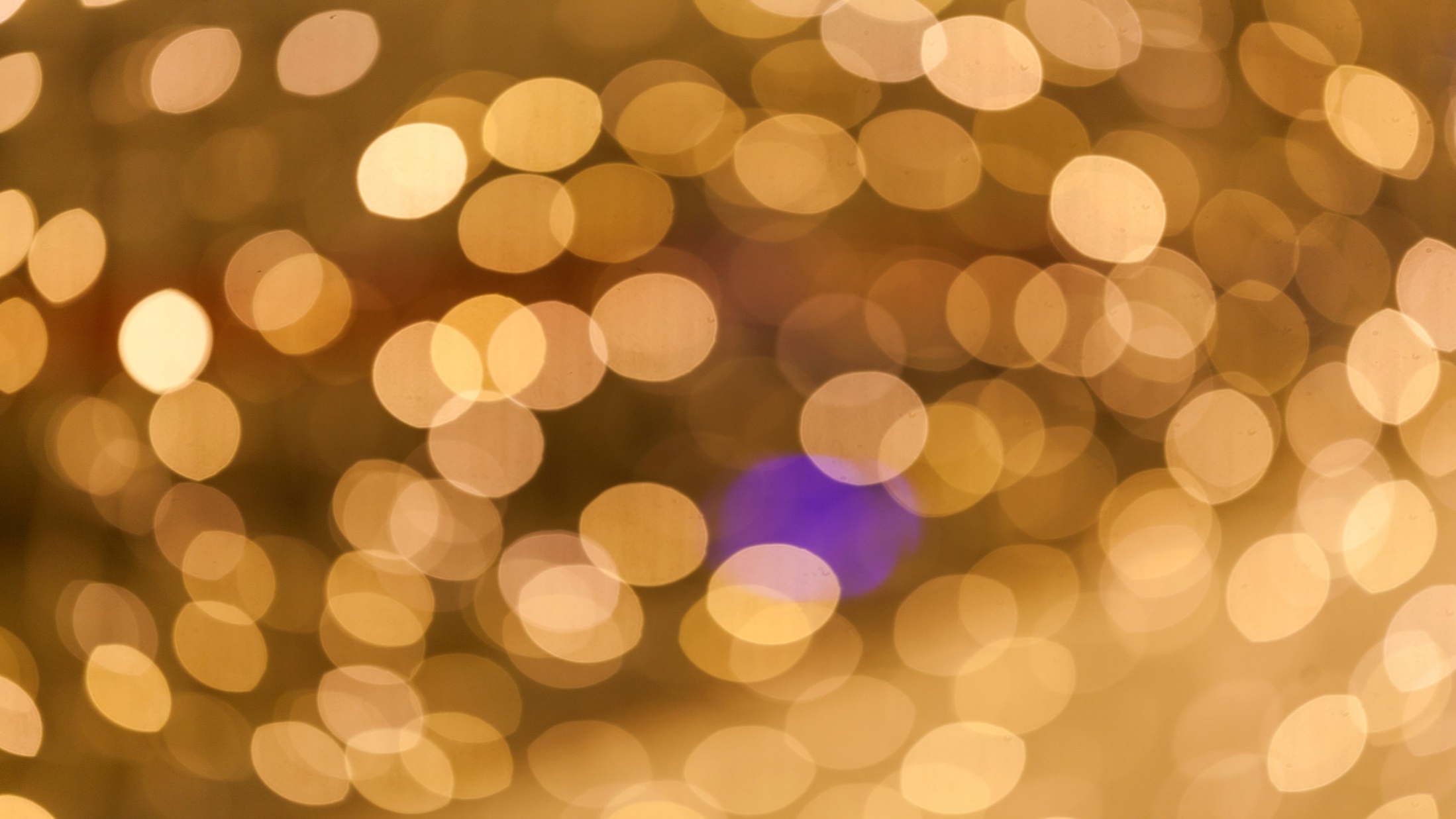 Lagrådets förslag på ny skrivning i Lagen om offentlig upphandling (LOU)…
[Speaker Notes: http://www.funka.com/om-funka/nyheter/sv/nya-upphandlingskrav-for-tillganglighet-forst-2017]
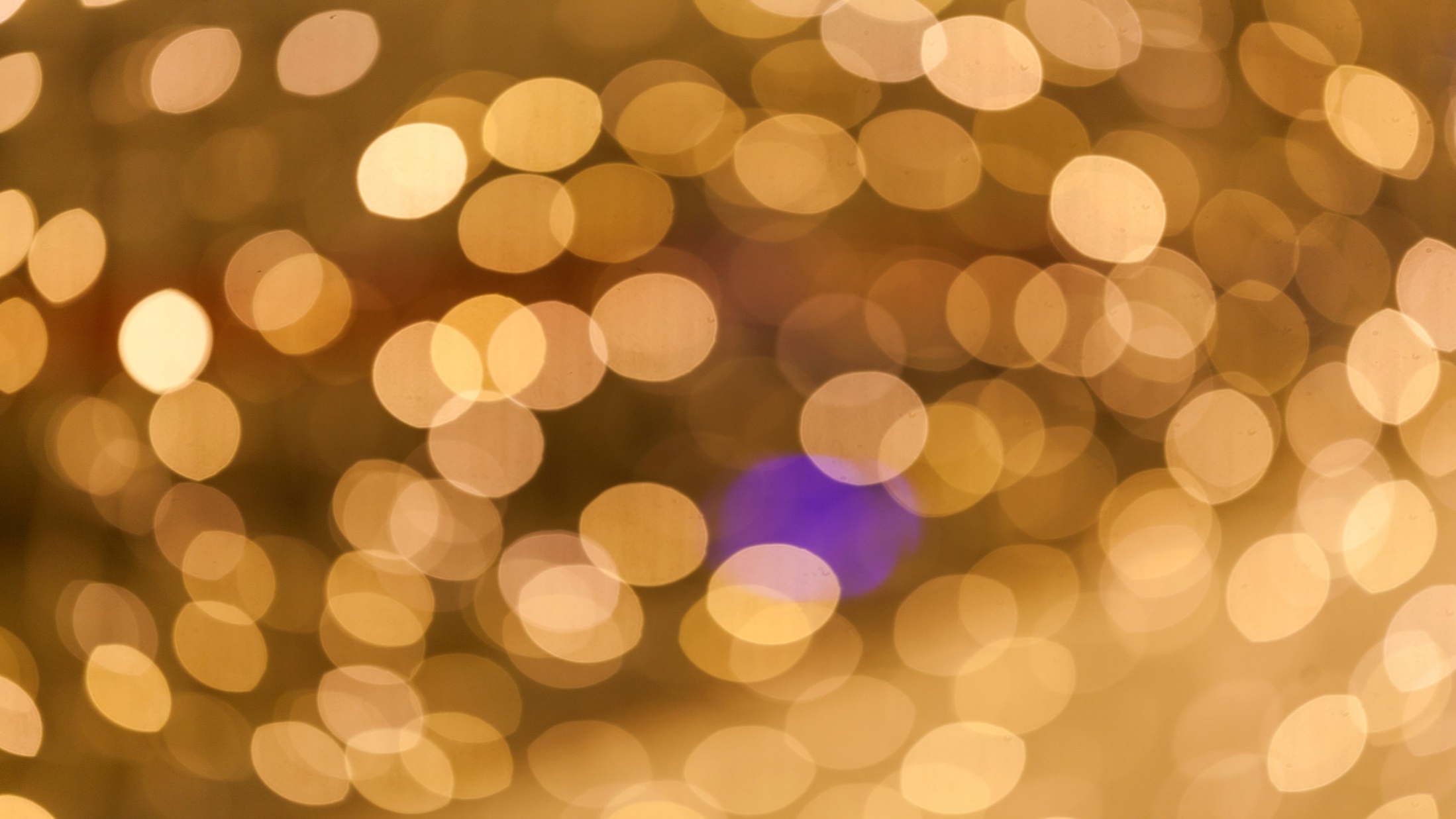 ”När det som anskaffas ska användas av fysiska personer ska de tekniska specifikationerna bestämmas med beaktande av samtliga användares behov, däribland tillgängligheten för personer med funktionsnedsättning.” (9 kap 2§)
[Speaker Notes: http://www.funka.com/om-funka/nyheter/sv/nya-upphandlingskrav-for-tillganglighet-forst-2017]
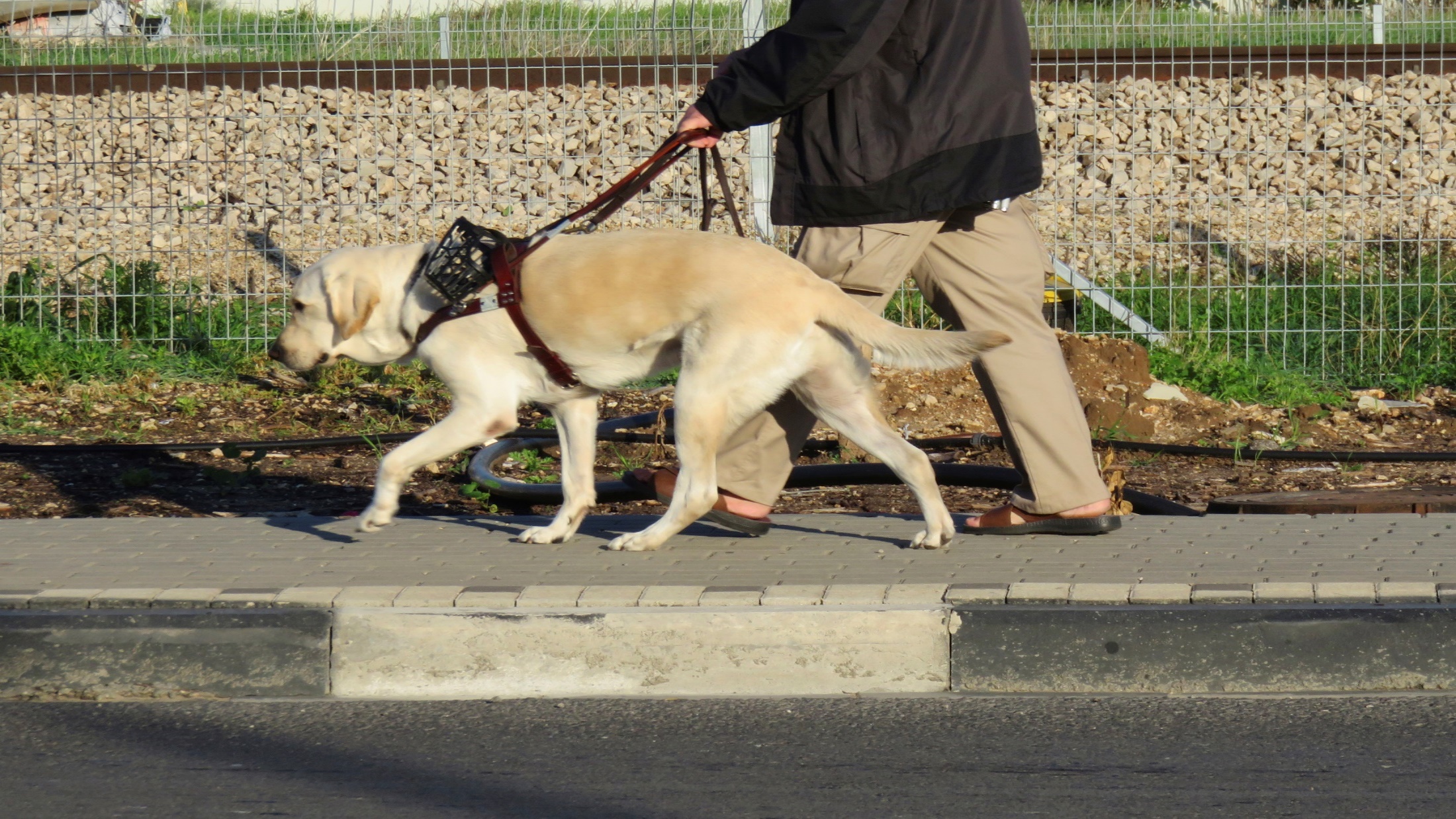 Funktionsnedsatt i arbetslivet…
Statistik:
Studenter med funktionsnedsättning
Källa: www.studeramedfunktionshinder.nu
[Speaker Notes: Gruppen övriga är personer som samordnarna känner till som har nedsättningar men som inte har någon form av stöd från universitetet/högskolan. 
Mörkertalet är troligen stort. 2015 var det 7796 kvinnor och 4424 män som syntes i statistiken. Troligen ett större mörkertal bland män än kvinnor.]
Andel sysselsatta:
- Totalt: 78 %
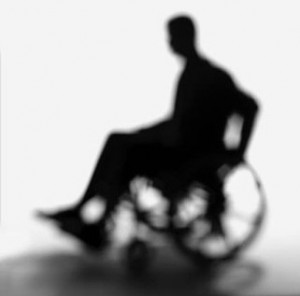 - Funktionsnedsättning: 54 %
Arbetsförmedlingen 2016
[Speaker Notes: Fakta från Arbetsförmedlingen:
http://www.arbetsformedlingen.se/Om-oss/Var-verksamhet/Rapporter/Aterrapportering/2016-04-01-Situationen-pa-arbetsmarknaden-for-personer-med-funktionsnedsattning-2015.html
Här presenterar vi siffran för personer med funktionsnedsättning som uppger att de har en nedsatt arbetsförmåga på grund av funktionsnedsättningen.]
Vad händer i verkligheten?
Anställda behöver assistans för att hantera de interna systemen
Anställda mister jobben på grund av otillgängliga system
Var tredje person med funktionsnedsättning med nedsatt arbetsförmåga upplever att de blivit diskriminerade
[Speaker Notes: Var tredje person med funktionsnedsättning med nedsatt arbetsförmåga upplever att de blivit diskriminerade:
http://www.arbetsformedlingen.se/download/18.445c6101153872729ab64331/1459495491641/Arbetsf%C3%B6rmedlingen_Annual_Report_2016.pdf]
Prioritet för tillgänglighetsarbetet
Var satsas det?
Vad vill användarna?
i
i
Den externa webbplatsen
Interna system
Övrigt material (broschyrer, pdf…)
Tjänster
Den externawebbplatsen
Tjänster
Övrigt material (broschyrer pdf…)
Interna 
system
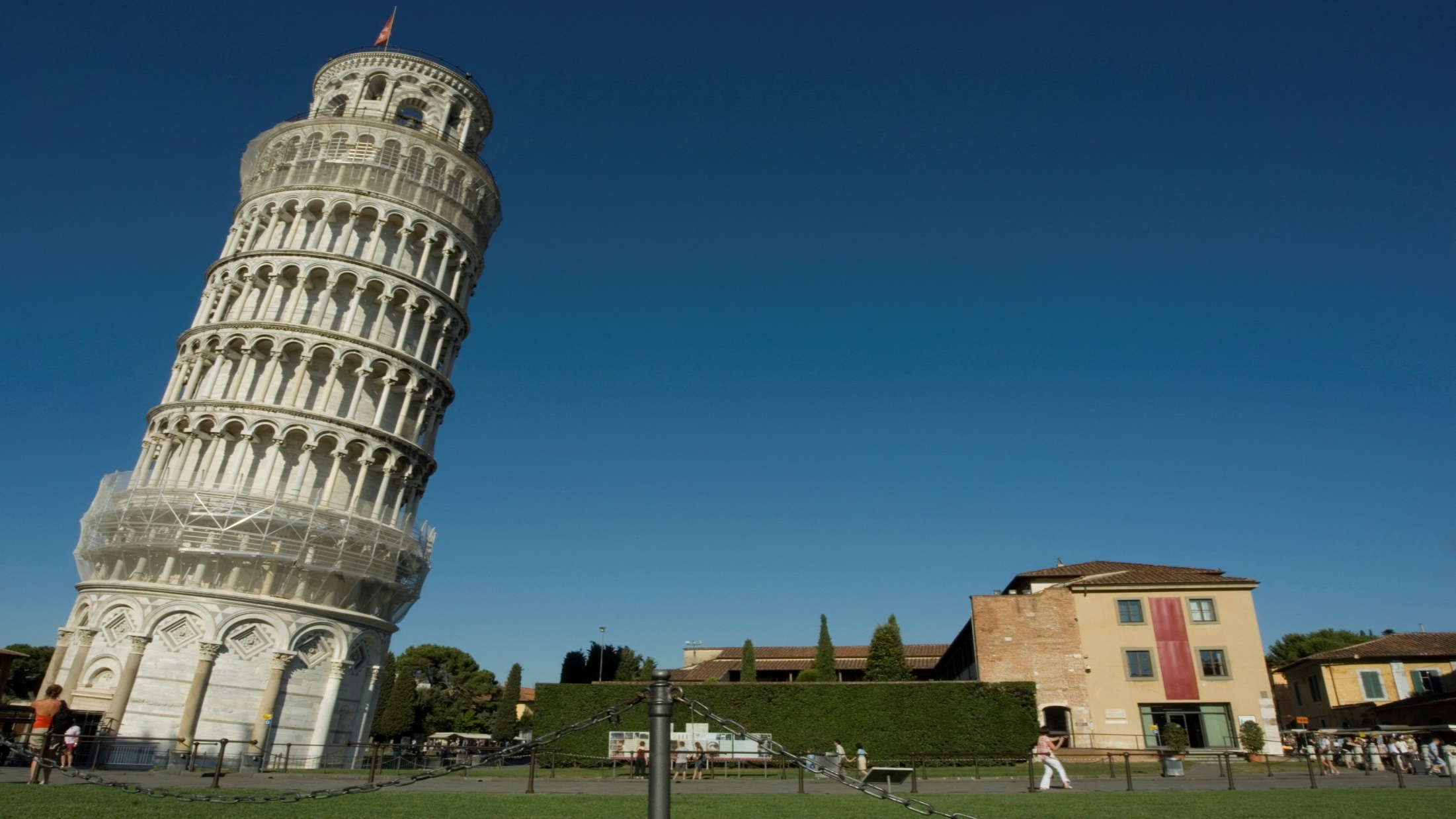 Ni är inte perfekta…
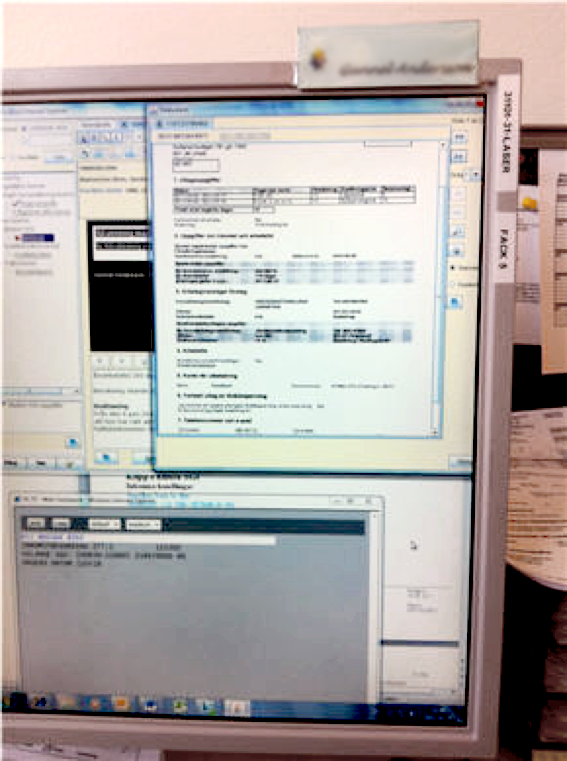 [Speaker Notes: Många parallella system uppe samtidigt.]
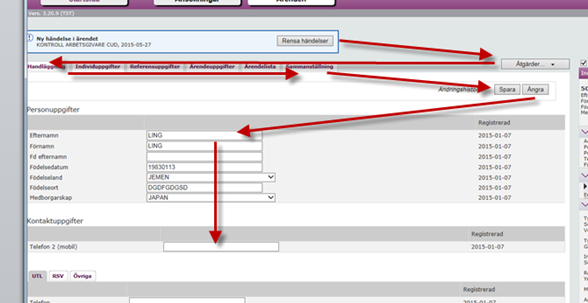 [Speaker Notes: Läsordningen hoppar från vänster till höger väldigt mycket.]
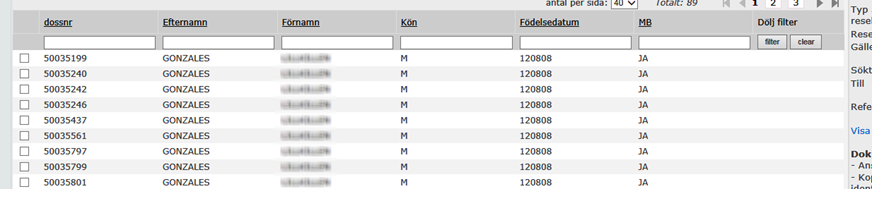 [Speaker Notes: Stora listor med mycket vit luft i är svårare att avläsa, tar längre tid, kräver mer koncentration.]
”Vi bygger på beprövad teknik”
[Speaker Notes: En leverantörs kommentar på kritiken att systemet byggde på gammal otillgänglig kod med frames och layouttabeller.]
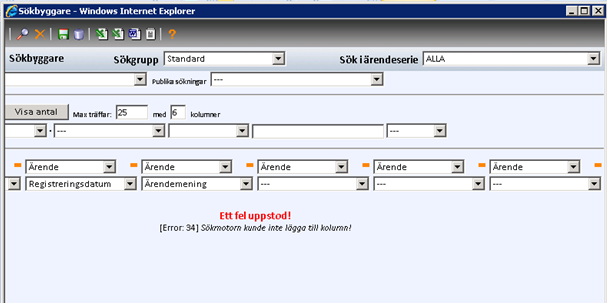 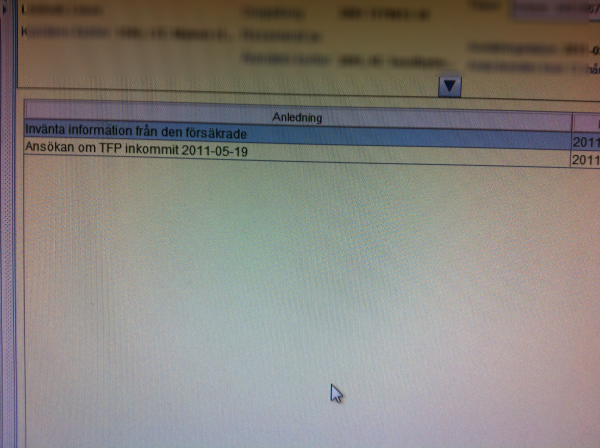 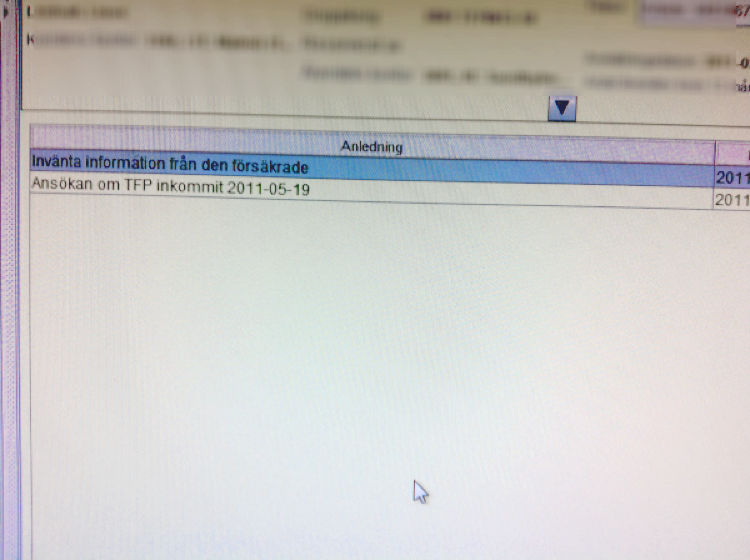 [Speaker Notes: I 100 % av fallen ska den blåmarkerade raden raderas vid en viss fas i processen. Eftersom systemet inte utför detta moment är det upp till handläggaren att komma ihåg det. Systemet varnar inte heller användare som glömmer detta. Följden blir att många glömmer detta. Det skapar stora tidsförluster i den fortsatta ärendehanteringen.]
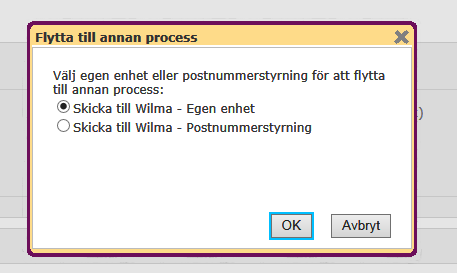 [Speaker Notes: Att två knappar där den ena ska väljas i de allra flesta fall är likvärdigt framhävda och där sekundärknappen ligger längst till höger leder till ett ögonblicks osäkerhet, något högre kognitiv belastning.]
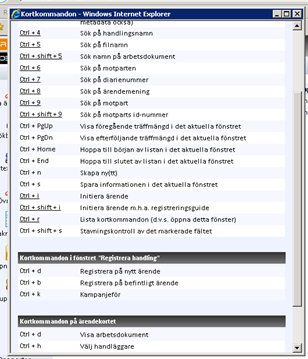 Hjälptexter lägger sig över själva tjänsten
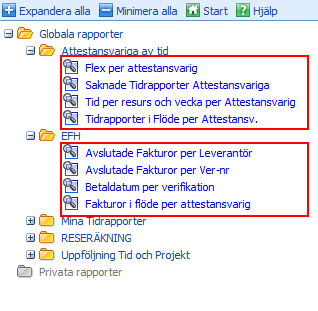 [Speaker Notes: Viktiga delar går inte att hantera med tangentbrodet.]
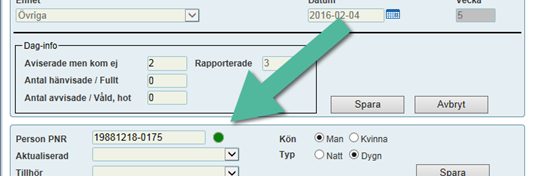 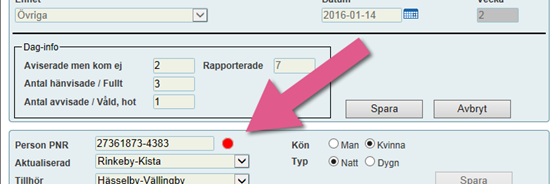 [Speaker Notes: Viktiga delar går inte att hantera med tangentbrodet.]
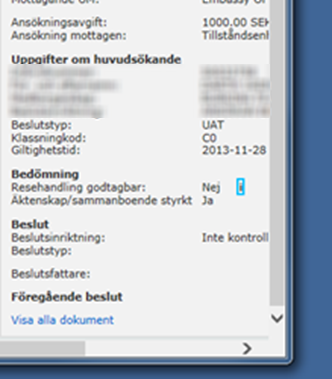 [Speaker Notes: Minimal informations ikon som är klickbar för att få mer information, det kräver flera extra sekunder att träffa rätt.]
All hjälp samlad i en otillgänglig pdf-fil
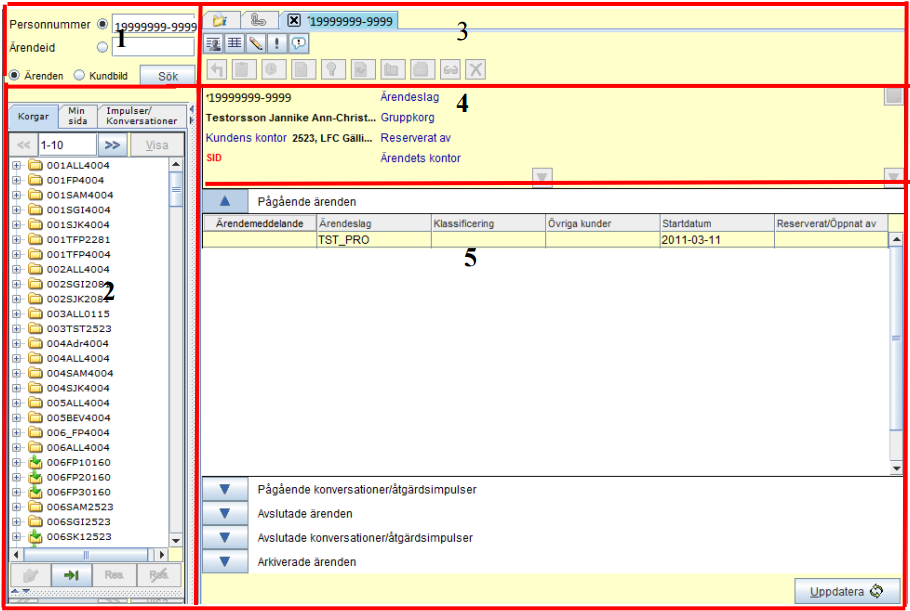 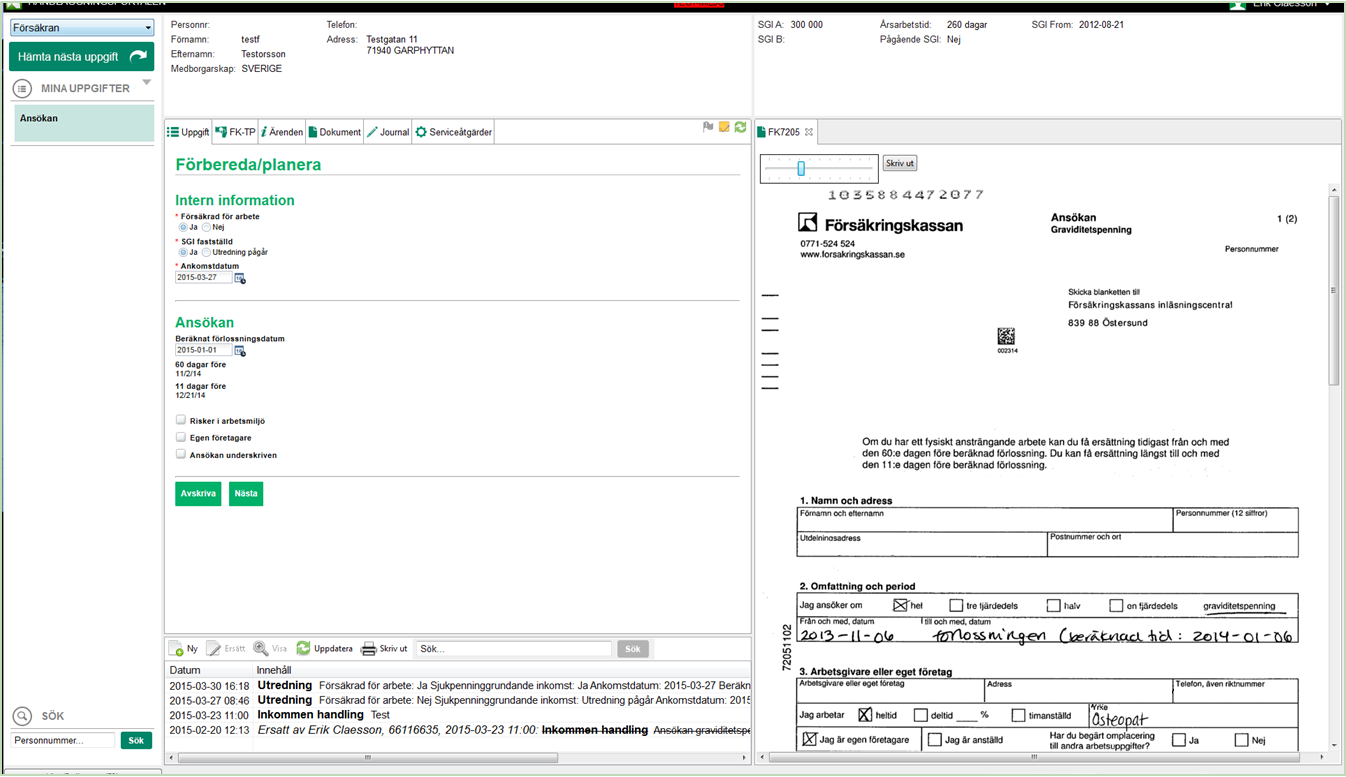 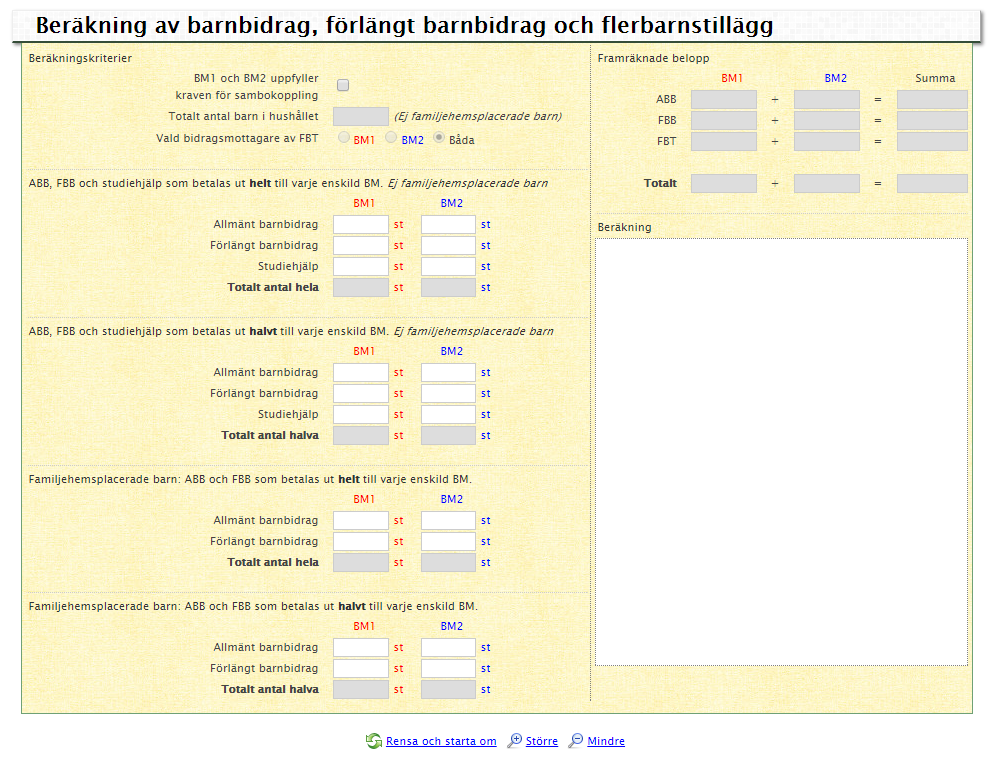 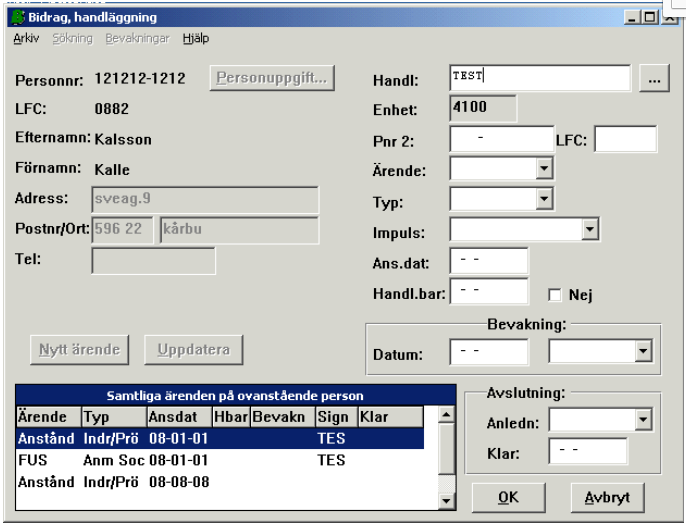 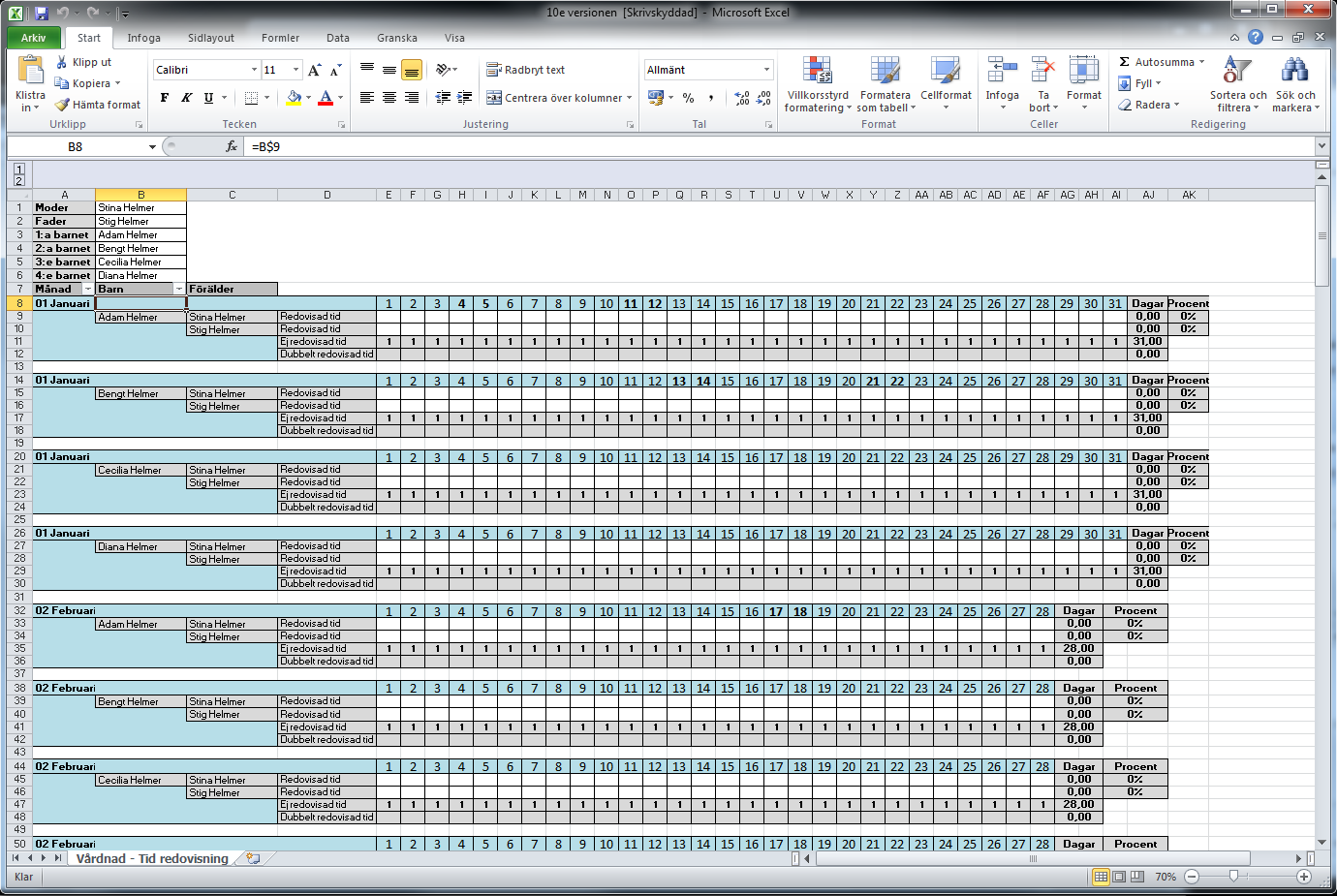 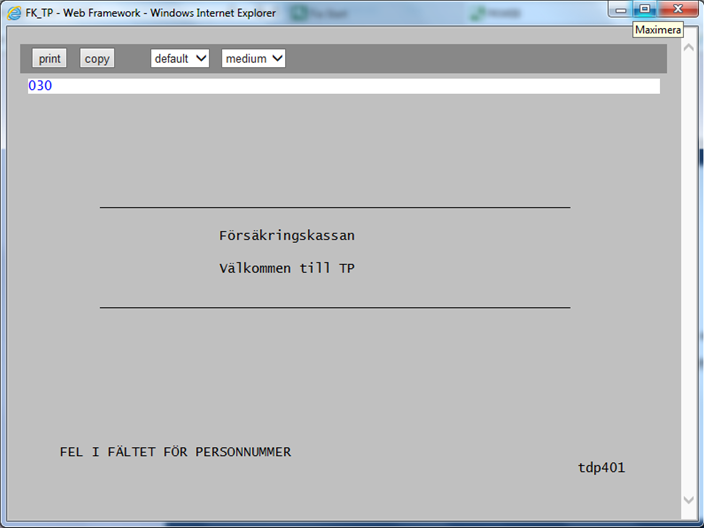 [Speaker Notes: Minimal informations ikon som är klickbar för att få mer information, det kräver flera extra sekunder att träffa rätt.]
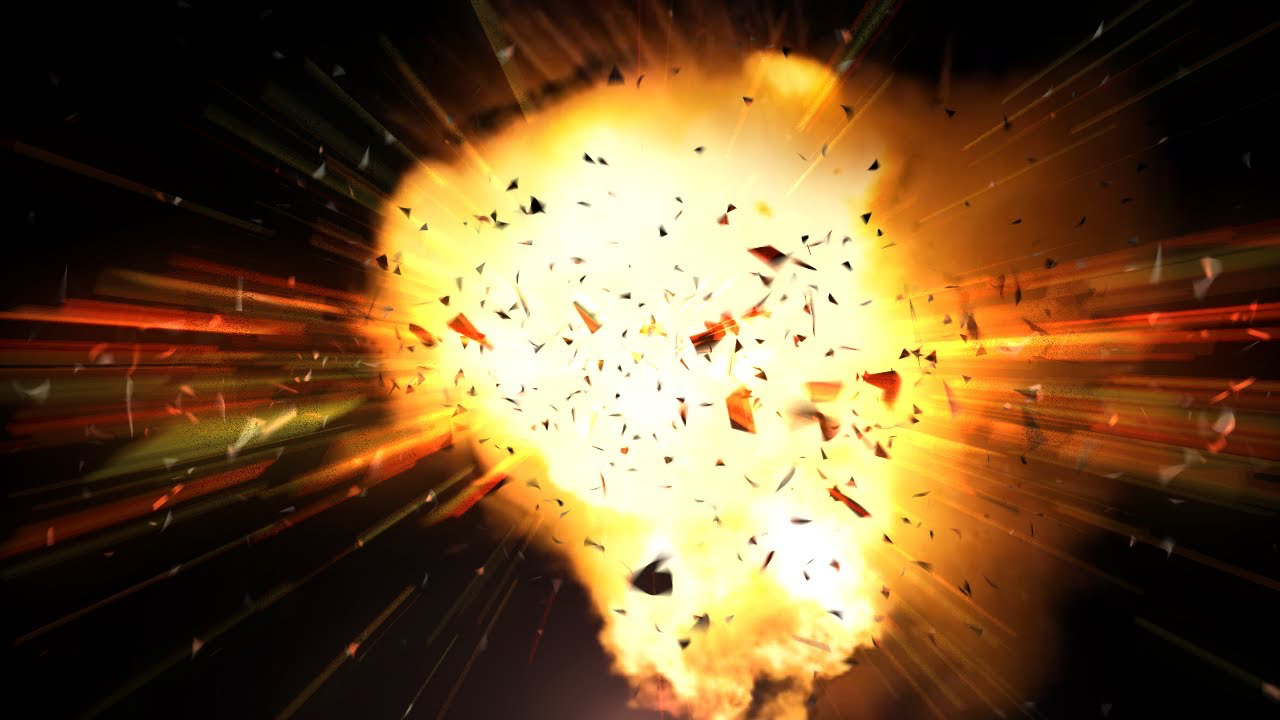 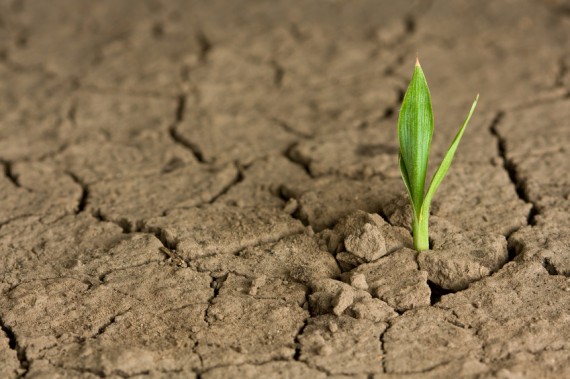 Dåliga interna system…
Tar längre tid
Skapar stress
Ger högre sjuktal
Orsakar fler fel
Kostar mer
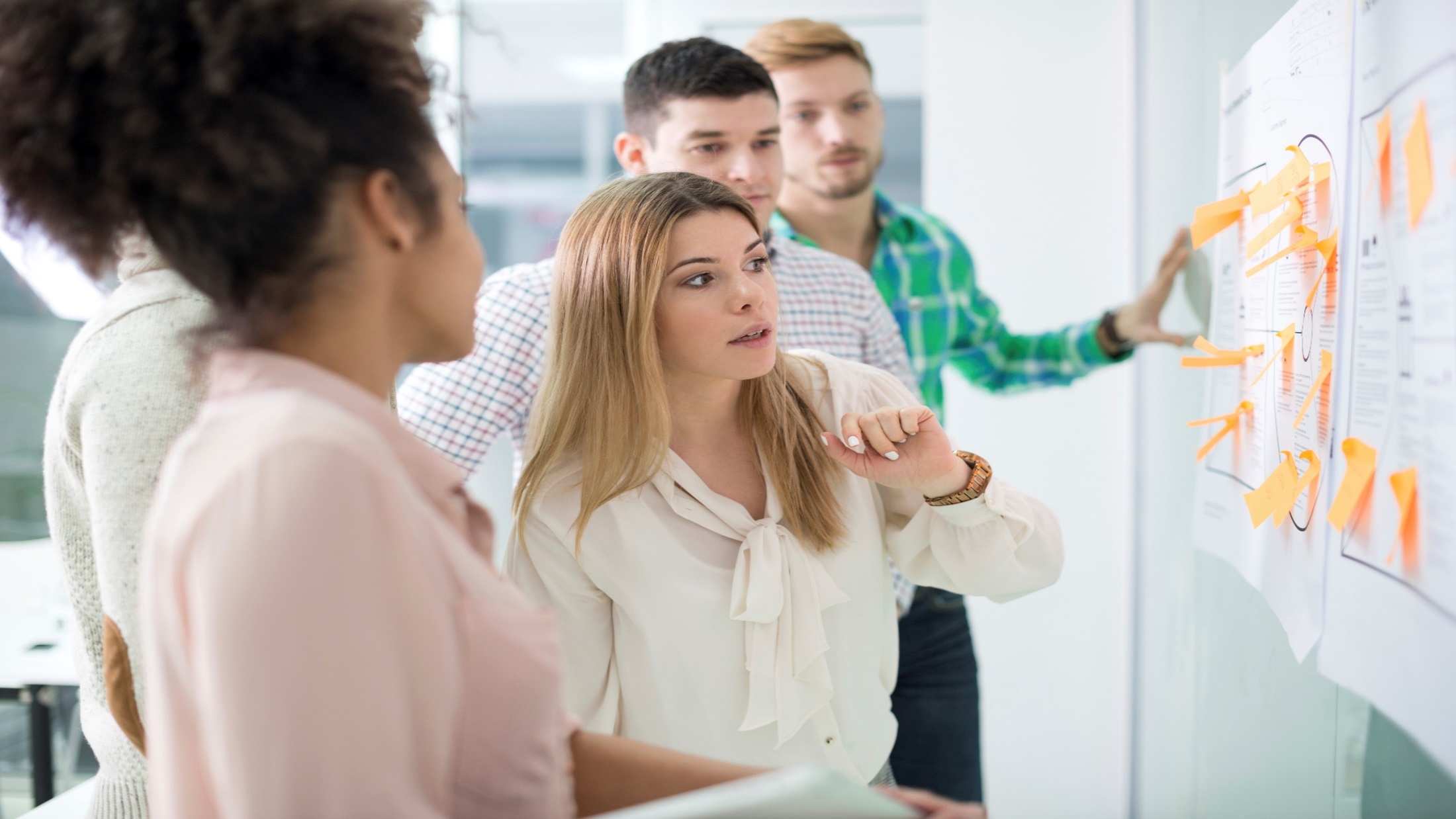 Så vad gör vi?
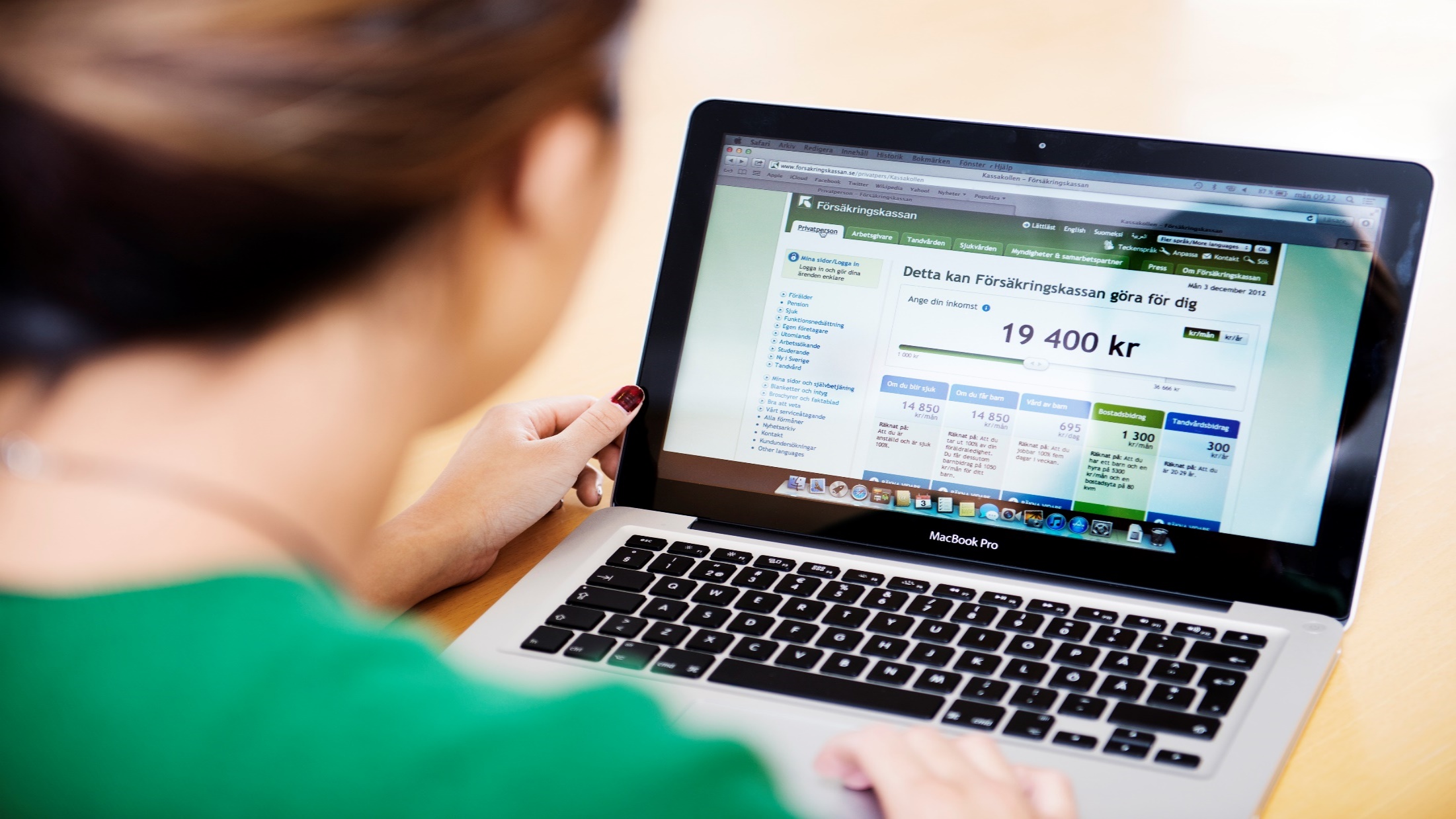 Försäkringskassan
Försäkringskassan
En av Sveriges största myndigheter
Ca 13.500 anställda
Fattar ca 20 miljoner beslut per år
40 % av de anställda är över 50 år
I domstol 2007 för diskriminering
15 minuter per dag 
= 60.000.000 kronor per år!
Försäkringskassan
[Speaker Notes: Beräknat på 5000 handläggare. Försäkringskassan har runt 10.000 som jobbar med handläggning.]
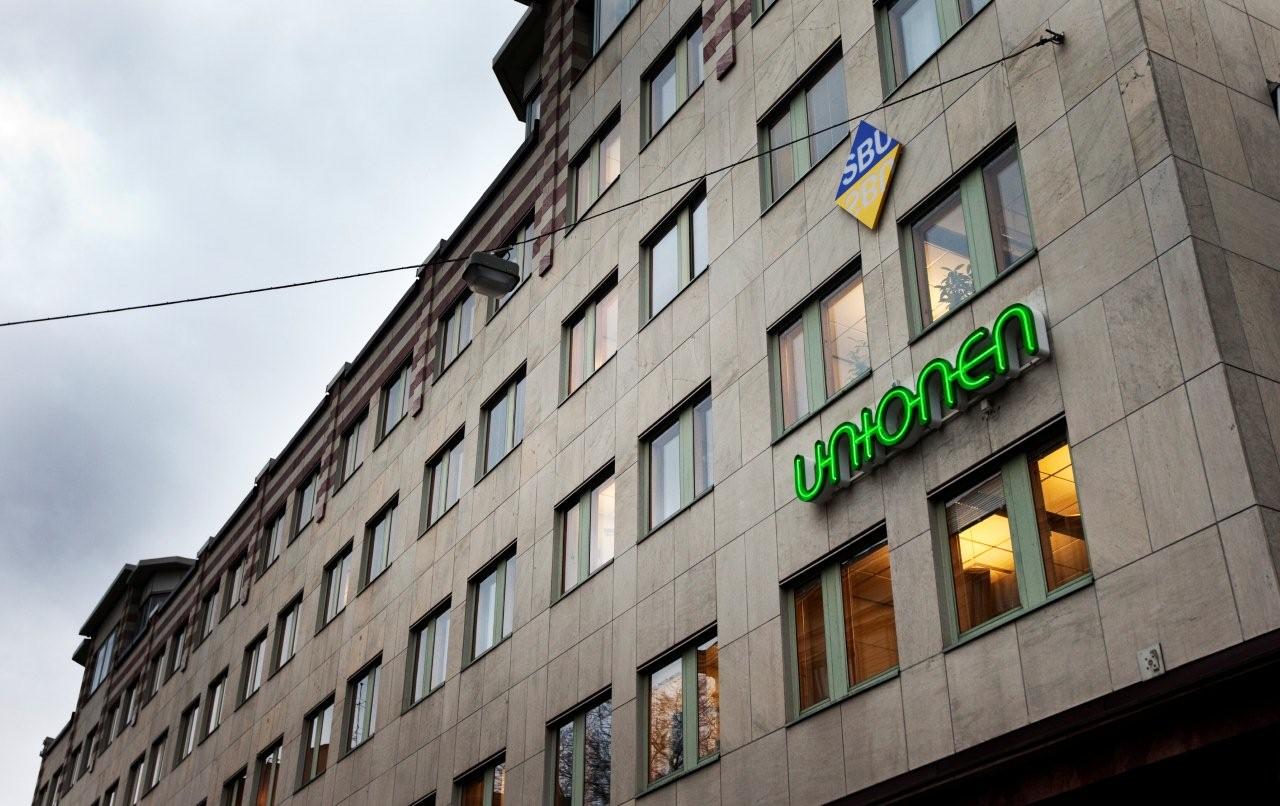 Unionen
Föreställ dig en situation där IT-systemen fungerar felfritt/precis som önskat. Hurmycket tid tror du att du skulle kunna spara varje dag om IT-systemen fungerade somönskat?
Tid att spara med perfekta interna system
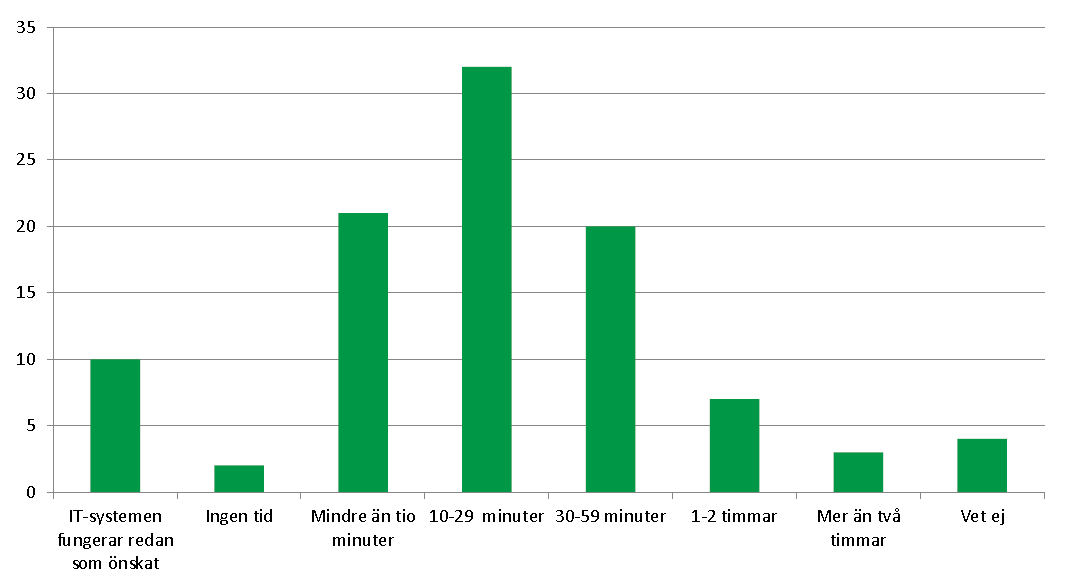 Rapport från Unionen:
Tjänstemännens IT-miljö 2014 (pdf-fil)
[Speaker Notes: I genomsnitt beräknas tjänstemännen kunna spara 26,5 minuter per dag, om IT
fungerar felfritt.]
Kostnad:
12.000.000.000 kronor per år
Dåliga interna system…
Tar längre tid
Skapar stress
Ger högre sjuktal
Orsakar fler fel
Kostar mer
Försäkringskassan har påbörjat sitt arbete med att få in UX och tillgänglighet i arbetet med de interna systemen
Vad behövs?
Inventera
Planera
Ställa krav
Följa upp
Policydokument, Processbeskrivningar…
Någon måste ta ansvar
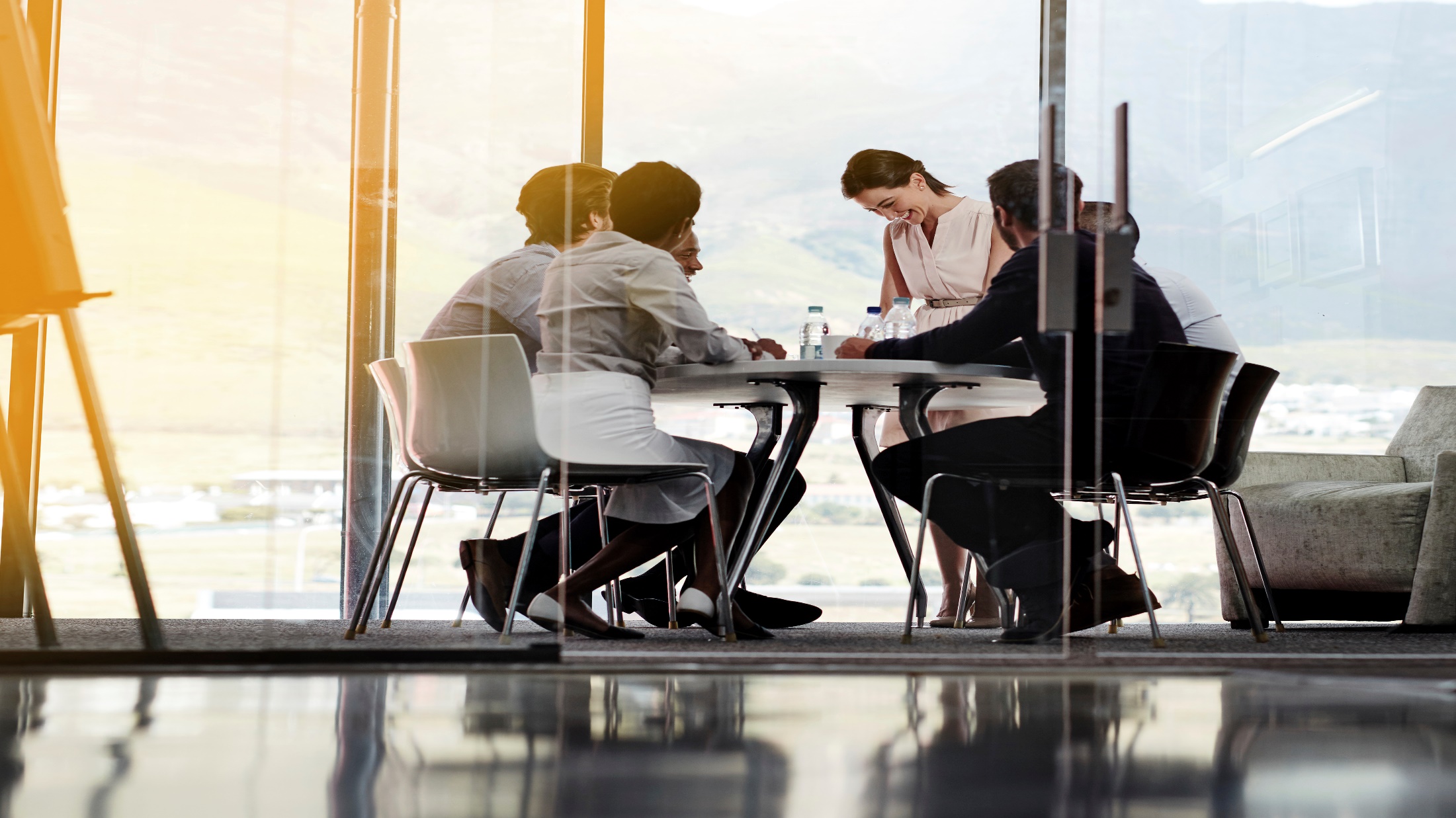 Upphandling
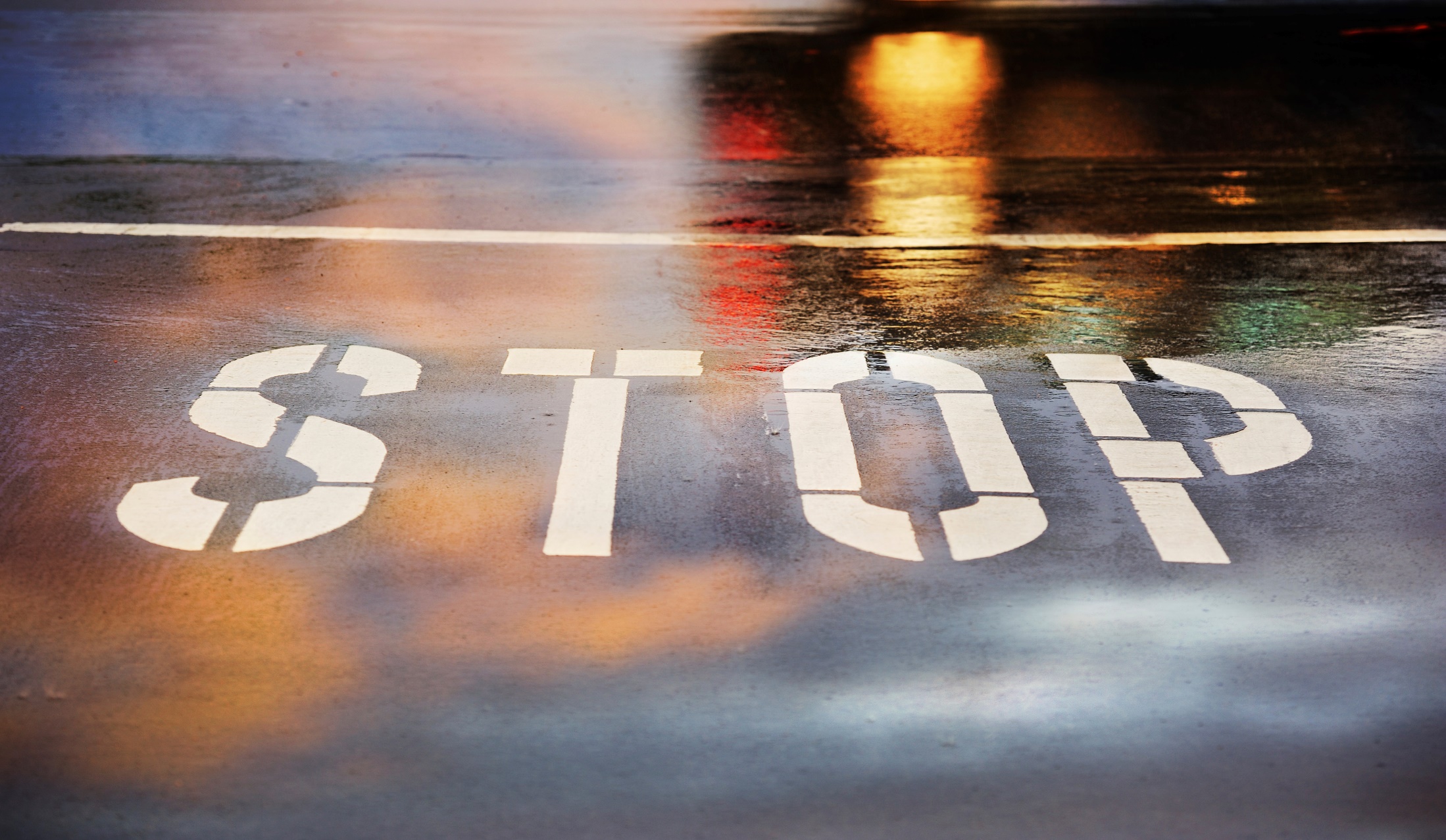 ”Det går inte”
[Speaker Notes: Eftersom det här var ett stort problem hos många av våra kunder satte vi ihop ett projekt med crowdfunding.]
Kvalificeringsfas
Projektet
Nyckelpersoners
referensuppdrag
Avtal
Etapper
Utveckla
UtvärderingIntern / Extern
Anbud
Leverans-kontroller
Leverantörens
referensuppdrag
Upphandla befintligt
Självdeklaration
Tillgänglighetskrav
Tvingande - Utökade
Vite
Slut-betalning
http://www.funka.com/vi-erbjuder/stod-krav-och-test/stod-vid-upphandling/
[Speaker Notes: Skillnad på att bygga nytt eller att upphandla något befintligt. (det kan krävas en förstudie om vilket alternativ som är lämpligast).
Redan från början ställer vi tillgänglighetskrav där en liten del är tvingande, och resten ger pluspoäng vid utvärdering.
A: Om vi bygger nytt måste leverantören komma in med 2 referensuppdrag, antingen per nyckelkonsult eller generellt.B: Om vi upphandlar befintligt ska leverantören göra en självdeklaration mot kraven.
Utvärdering av inkomna svar, detta kan göras internt, externt eller som en kombination.Kan finnas andra krav än tillgänglighetskrav också.
Anbudsfas, de som bjuds in att lämna anbud har klarat kvalificeringen och här görs då ingen tillgänglighetsbedömning.
Avtal skrivs
Projektet drar igång med en eller flera leveranser och verifieringar att leveranserna följer kraven.
Vid slutleverans/slutdatum är antingen systemet godkänt och slutbetalning sker, eller inte godkänt varpå det ses som en försening och leverantören tvingas betala vite.]
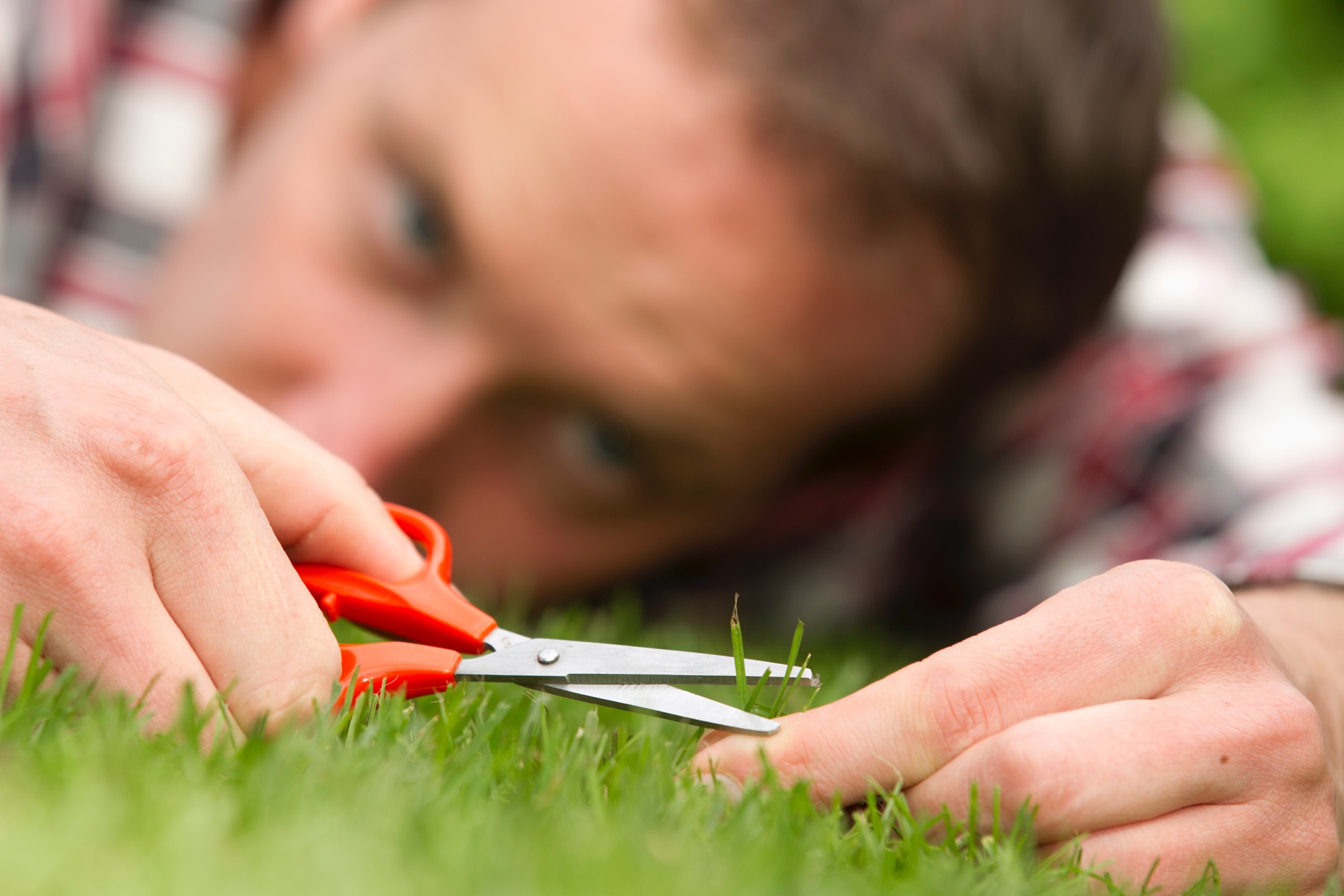 Perfektion?
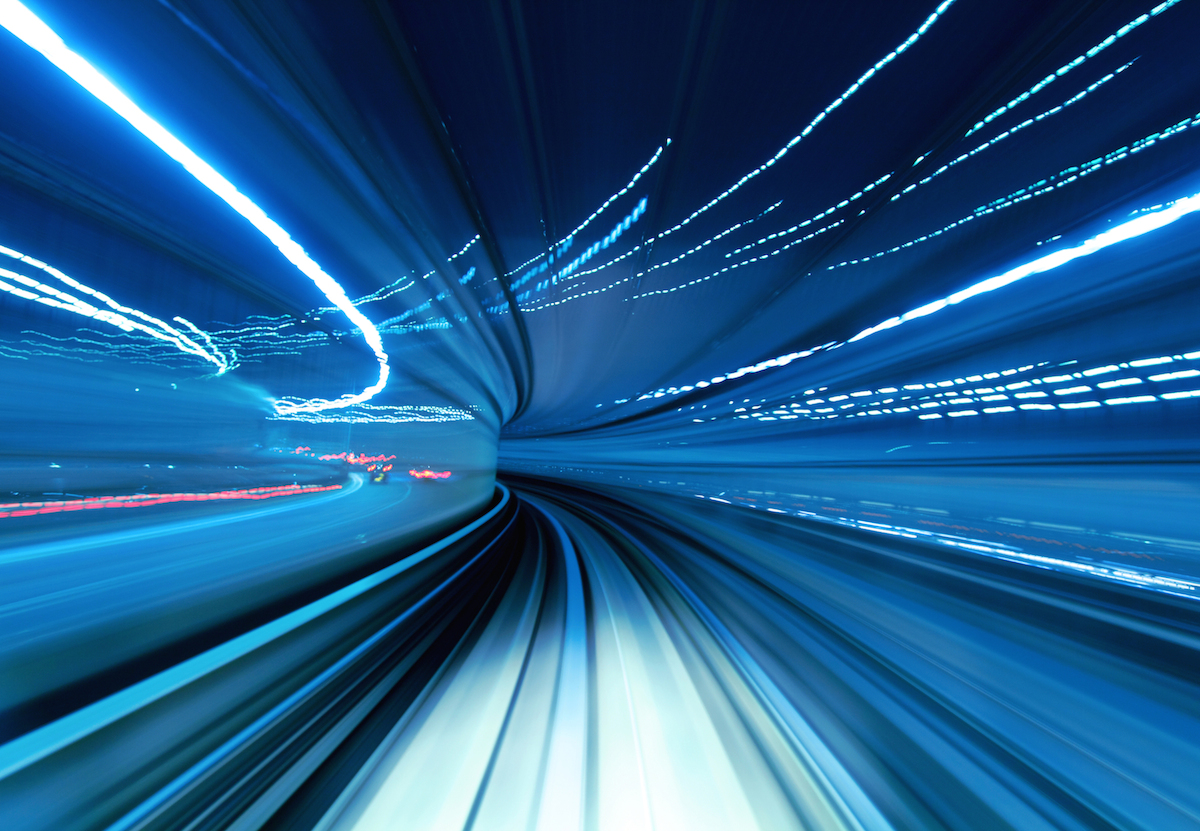 Interna system i morgon?
Trender
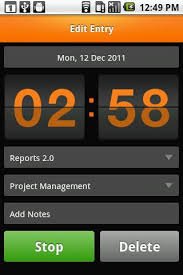 Automatisering
Förenkling
Mobilitet
Ökat fokus på den anställde
Ökat fokus på UX och tillgänglighet
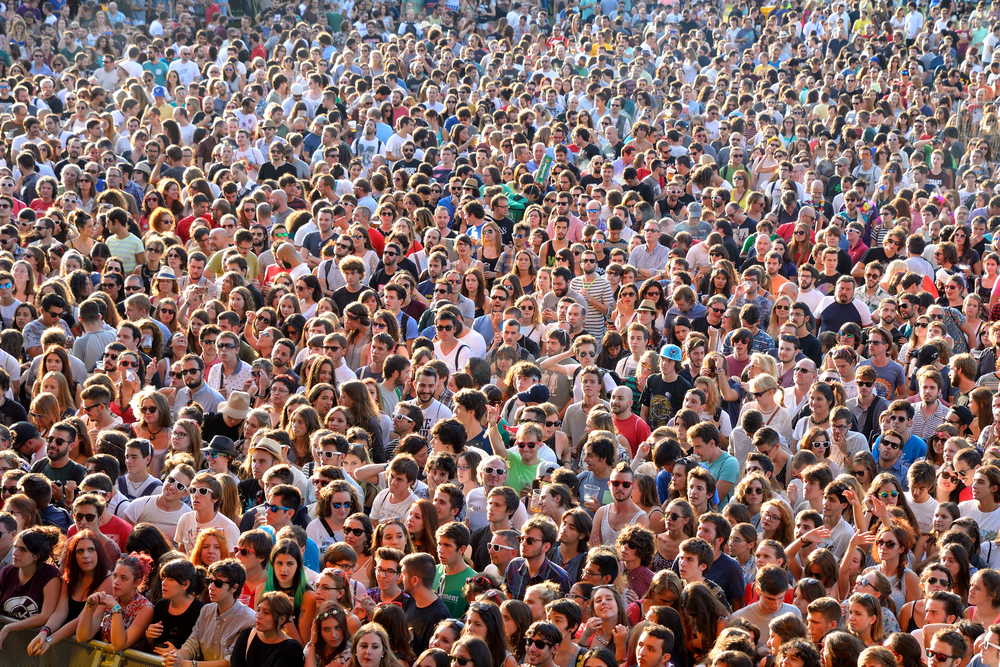 12 miljarder motsvarar ungefär 24.000 anställda
Det finns inga normalanvändare